«Путешествие по родному краю» Автор: Н. Н. Царёва
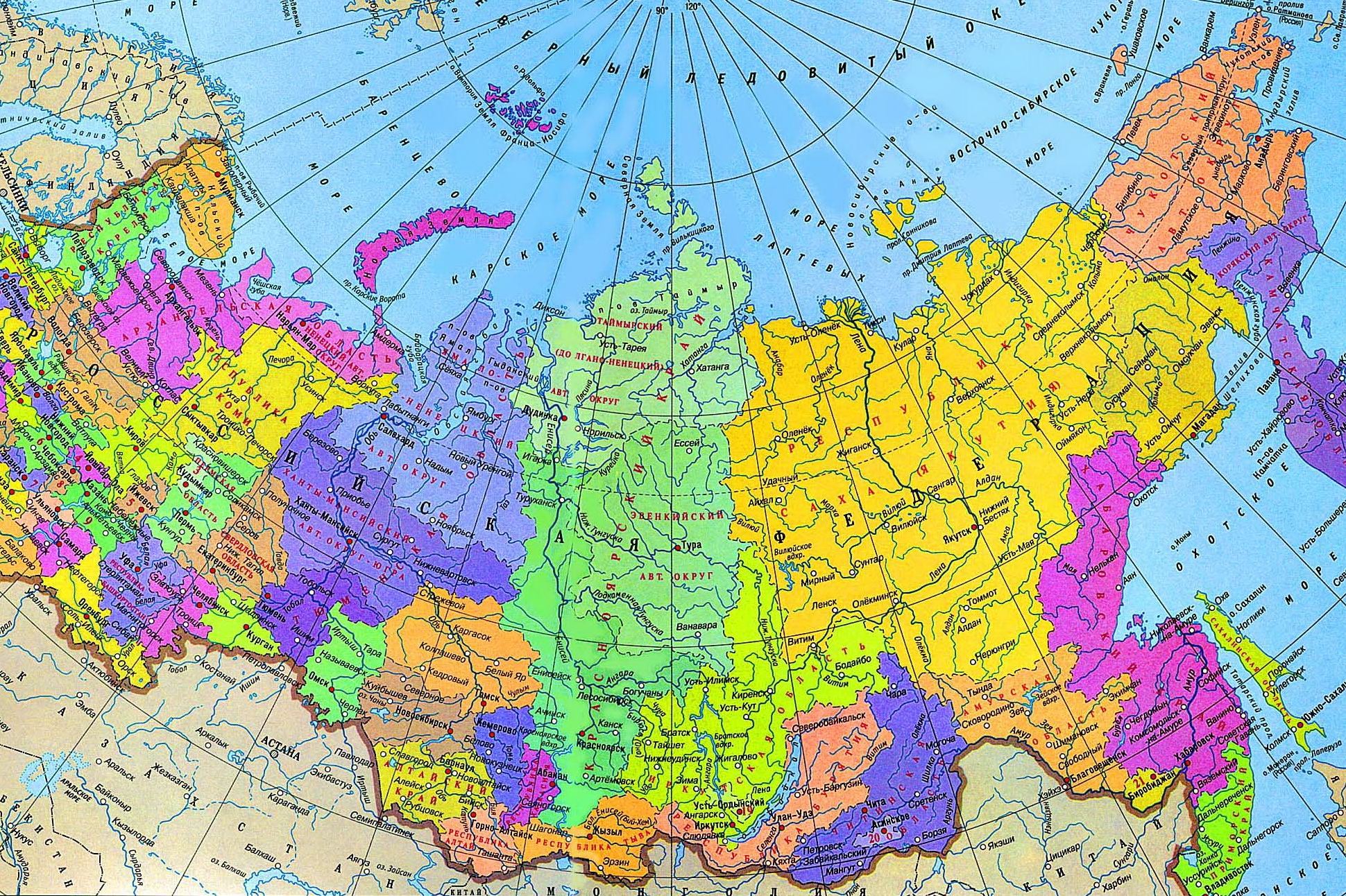 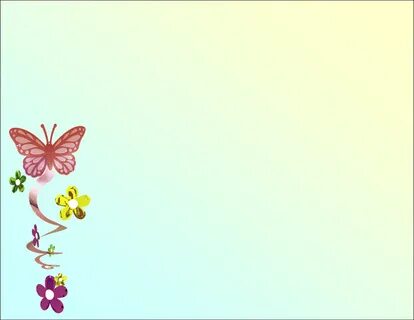 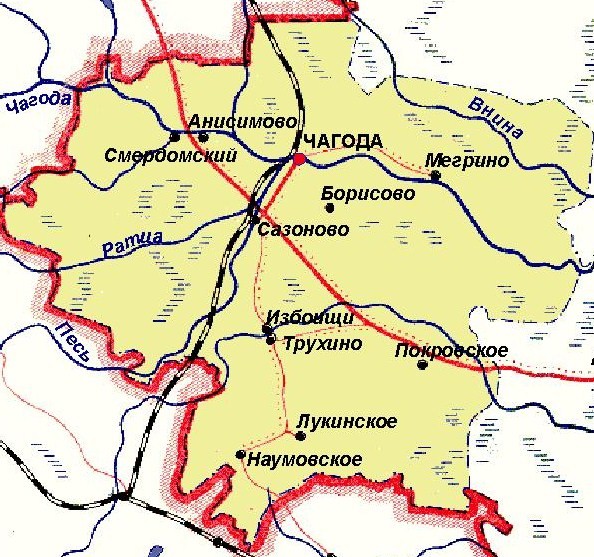 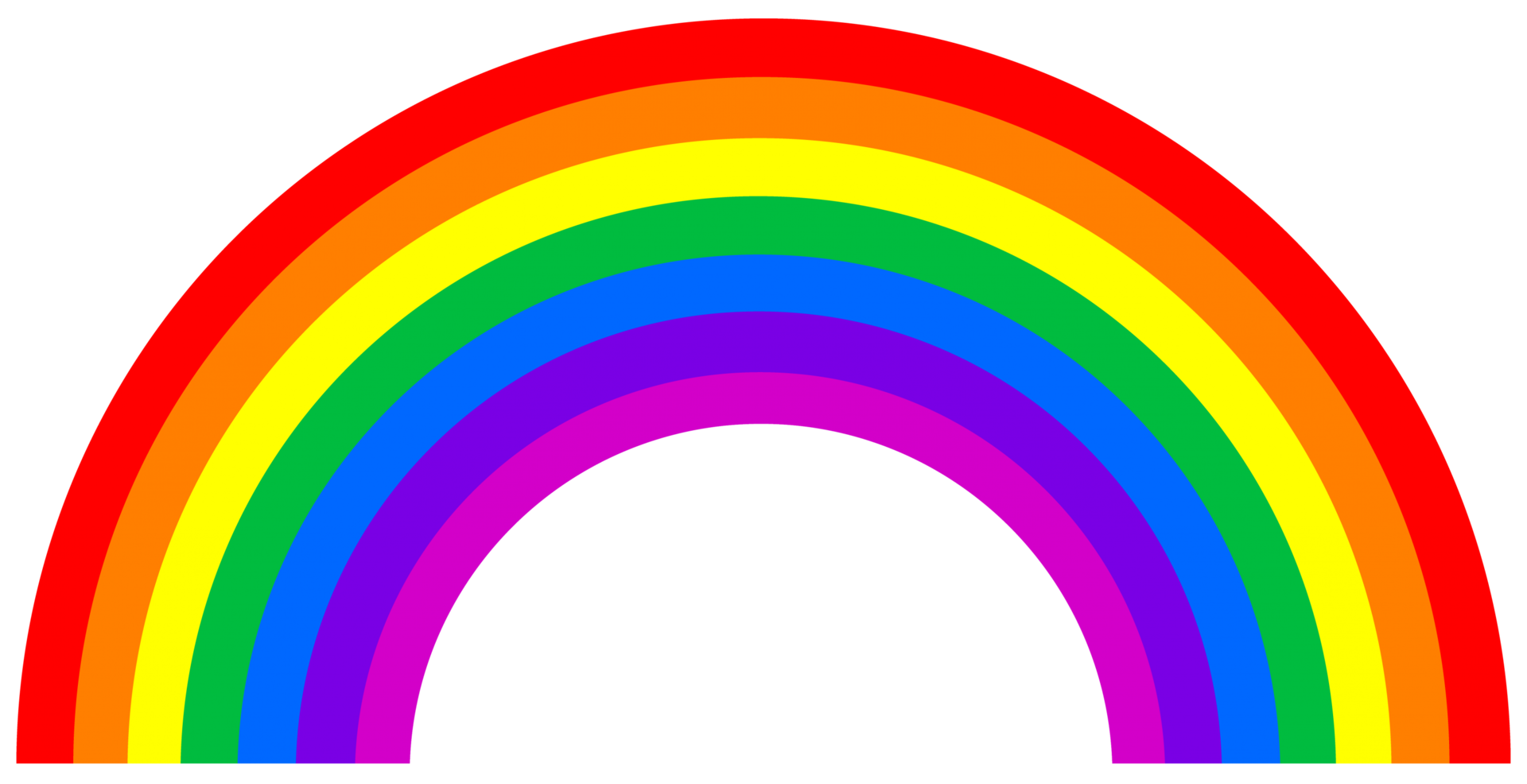 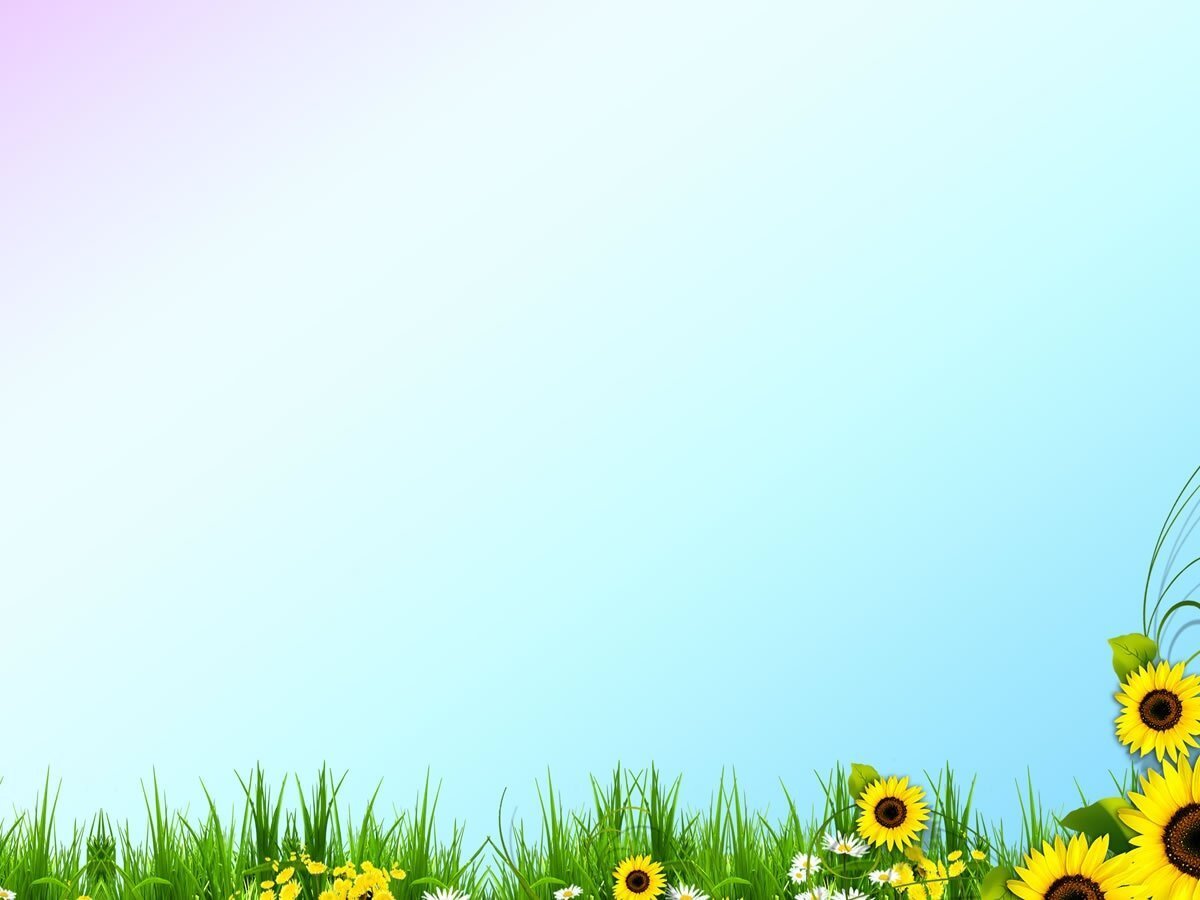 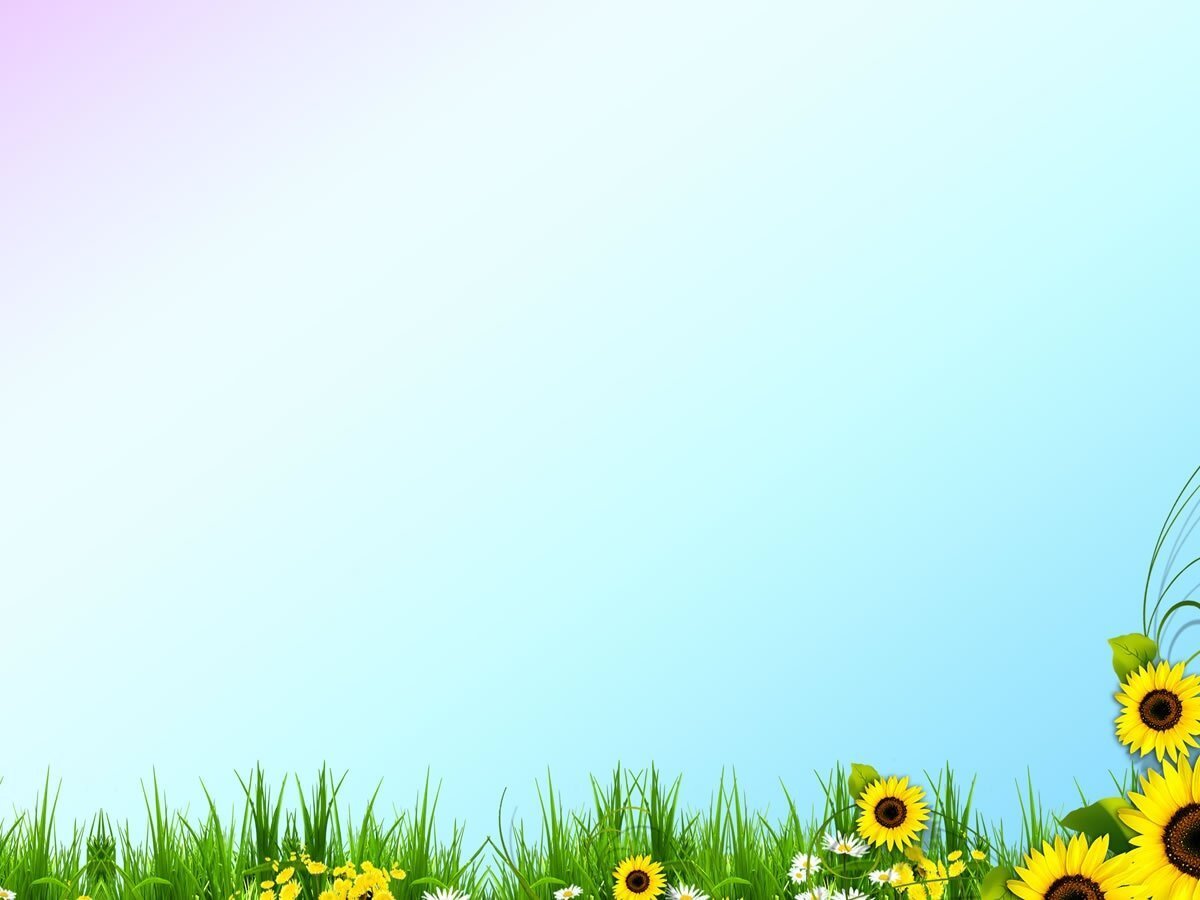 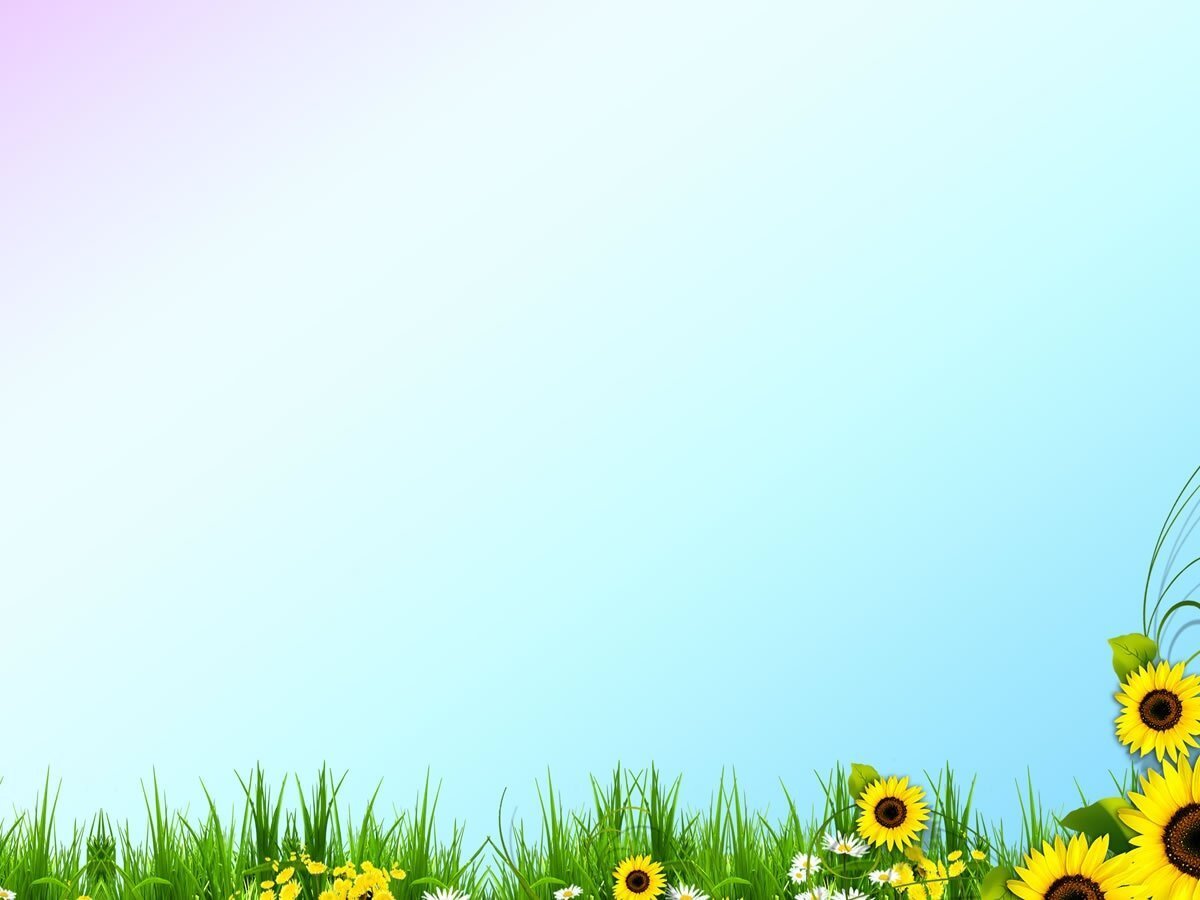 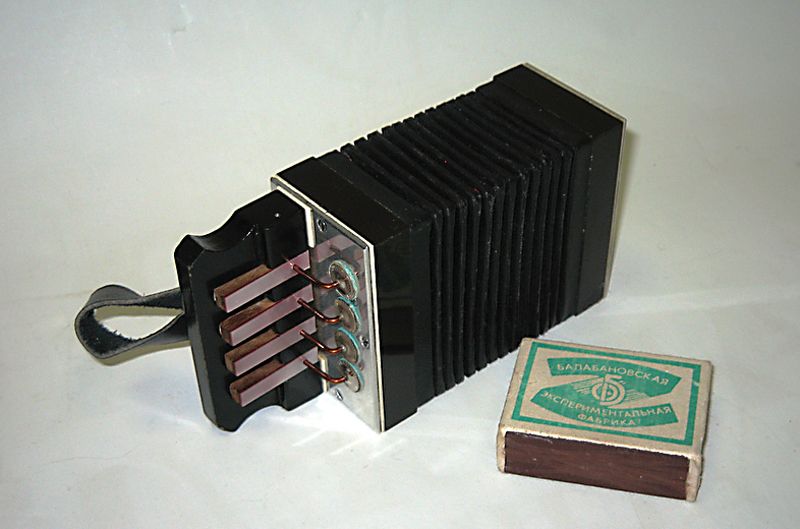 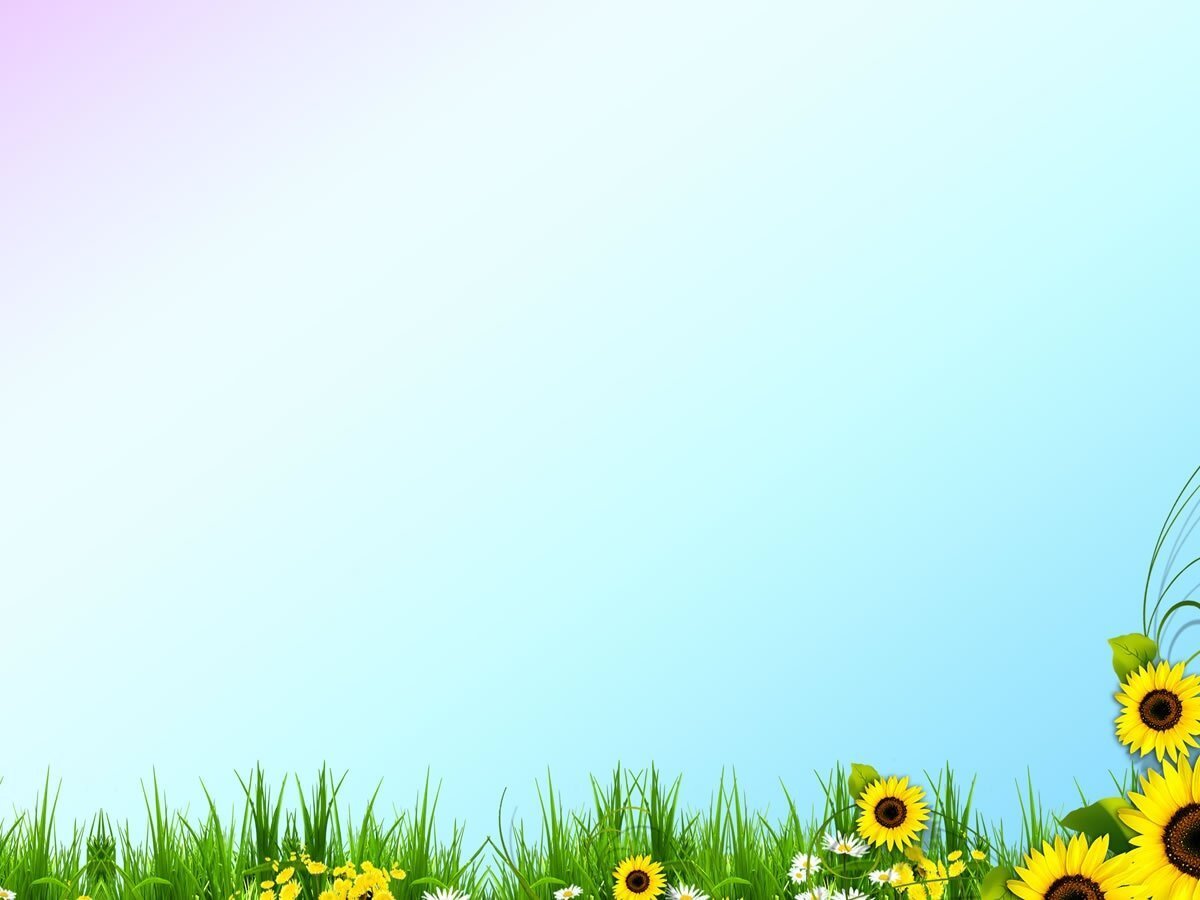 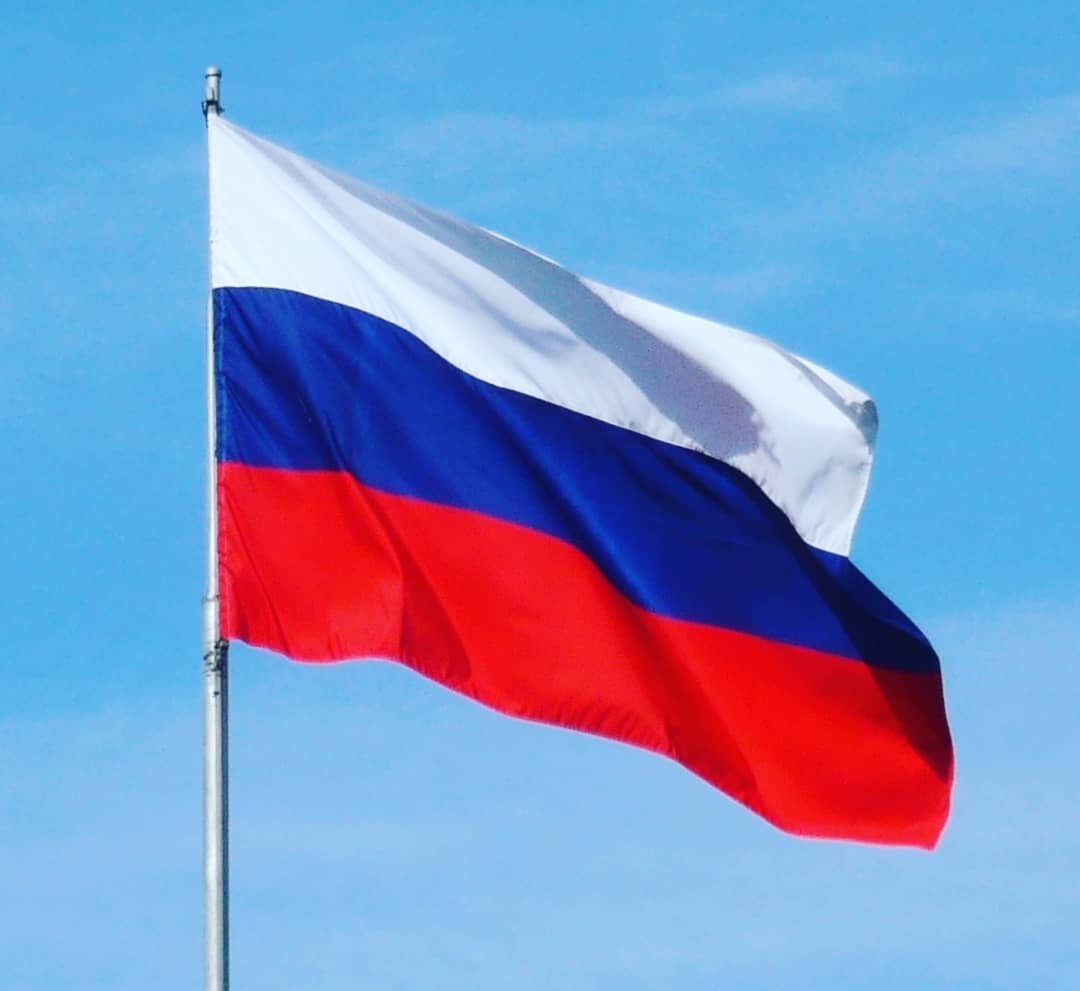 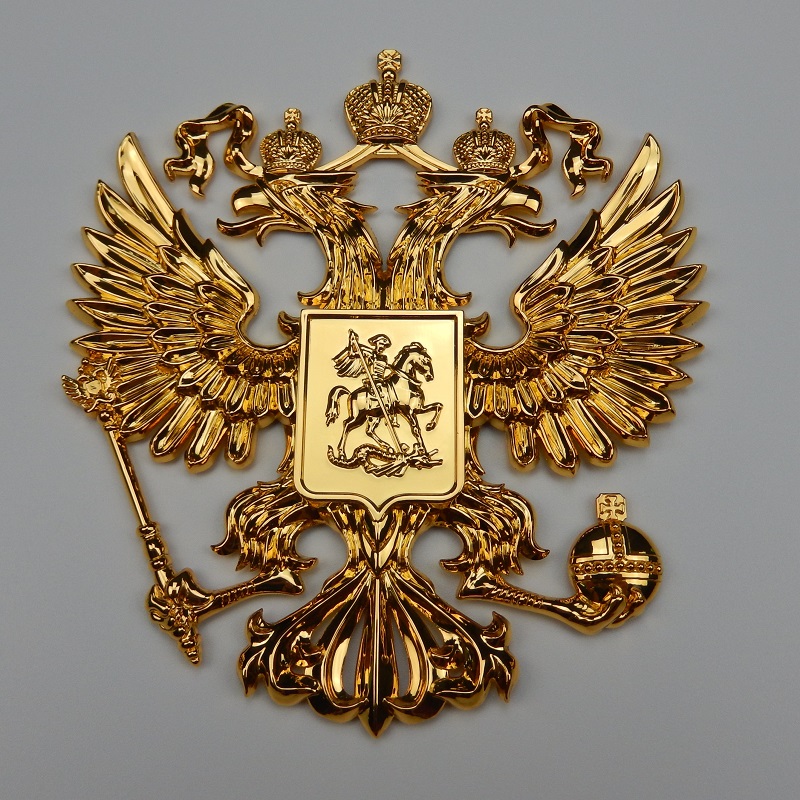 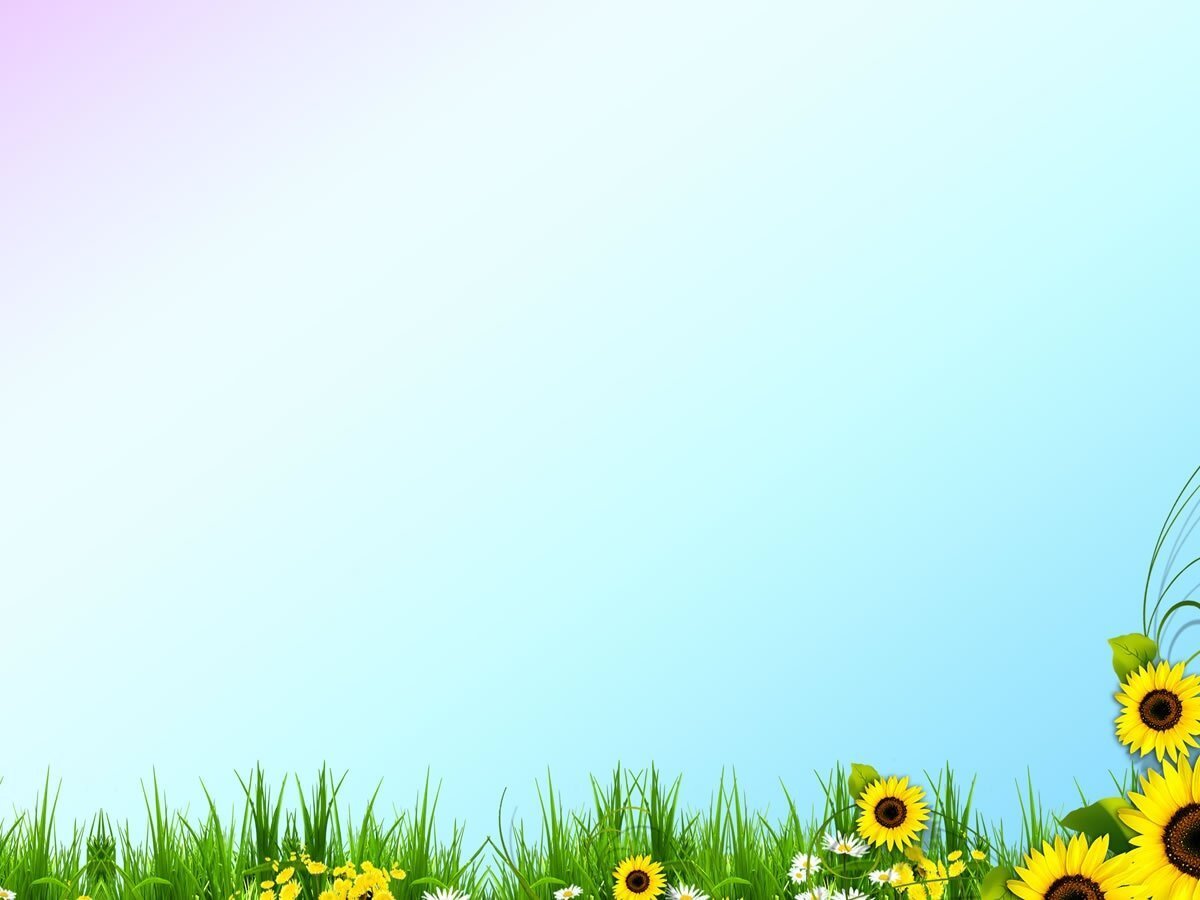 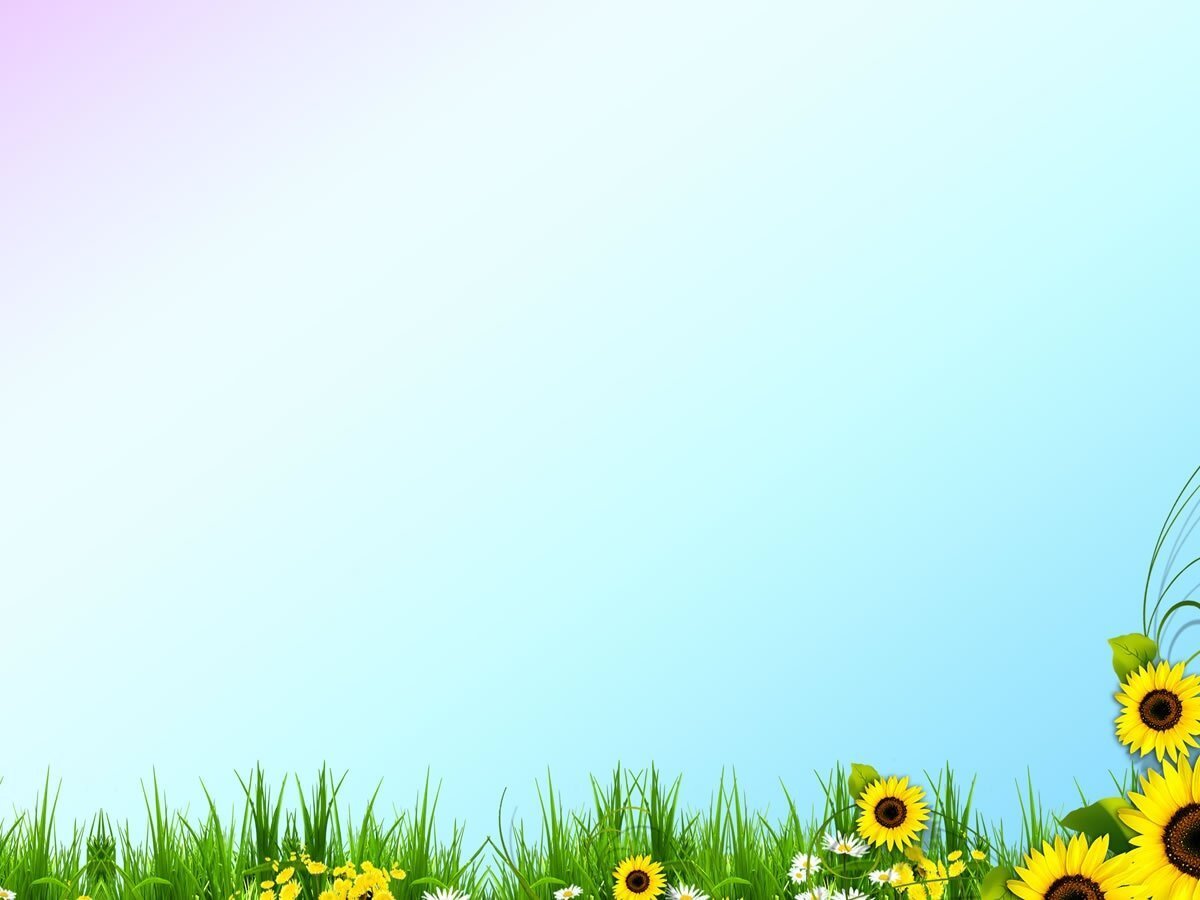 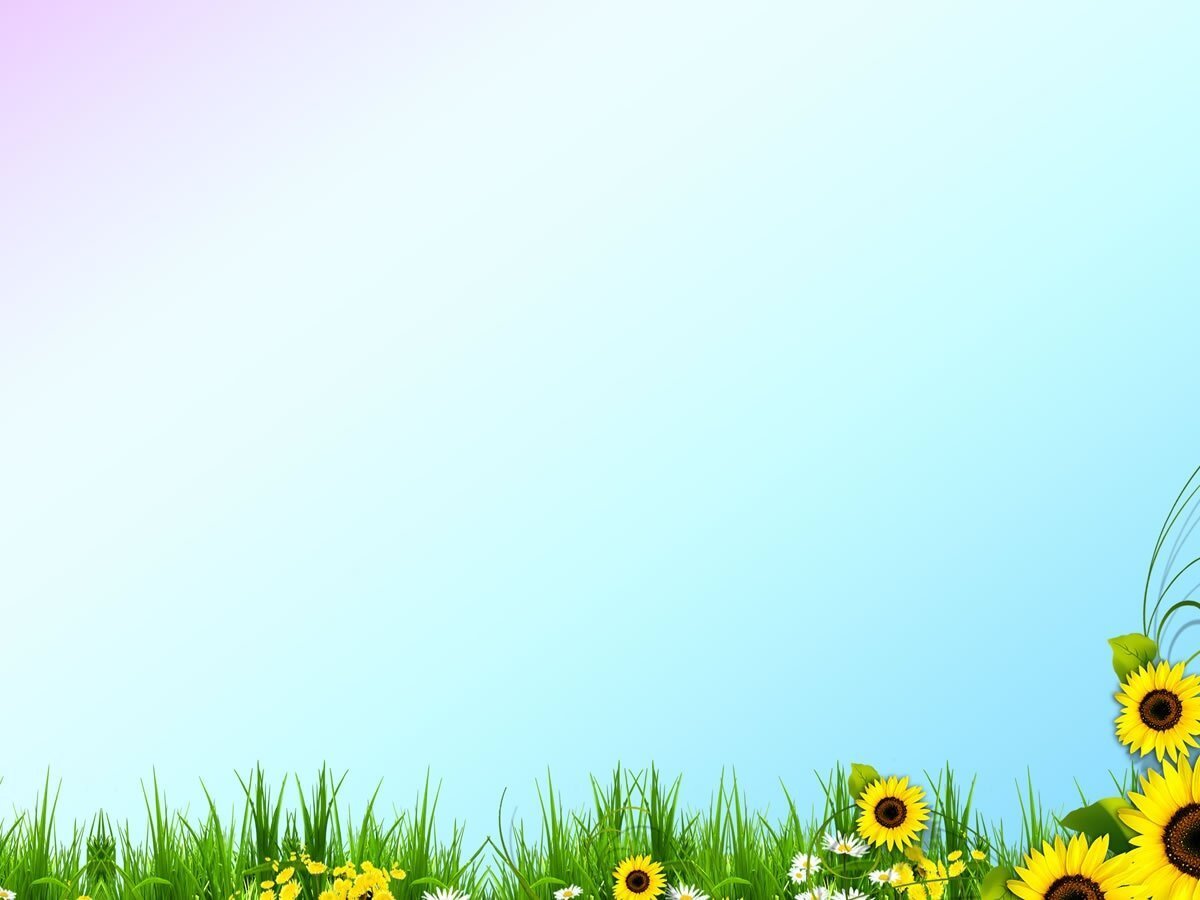 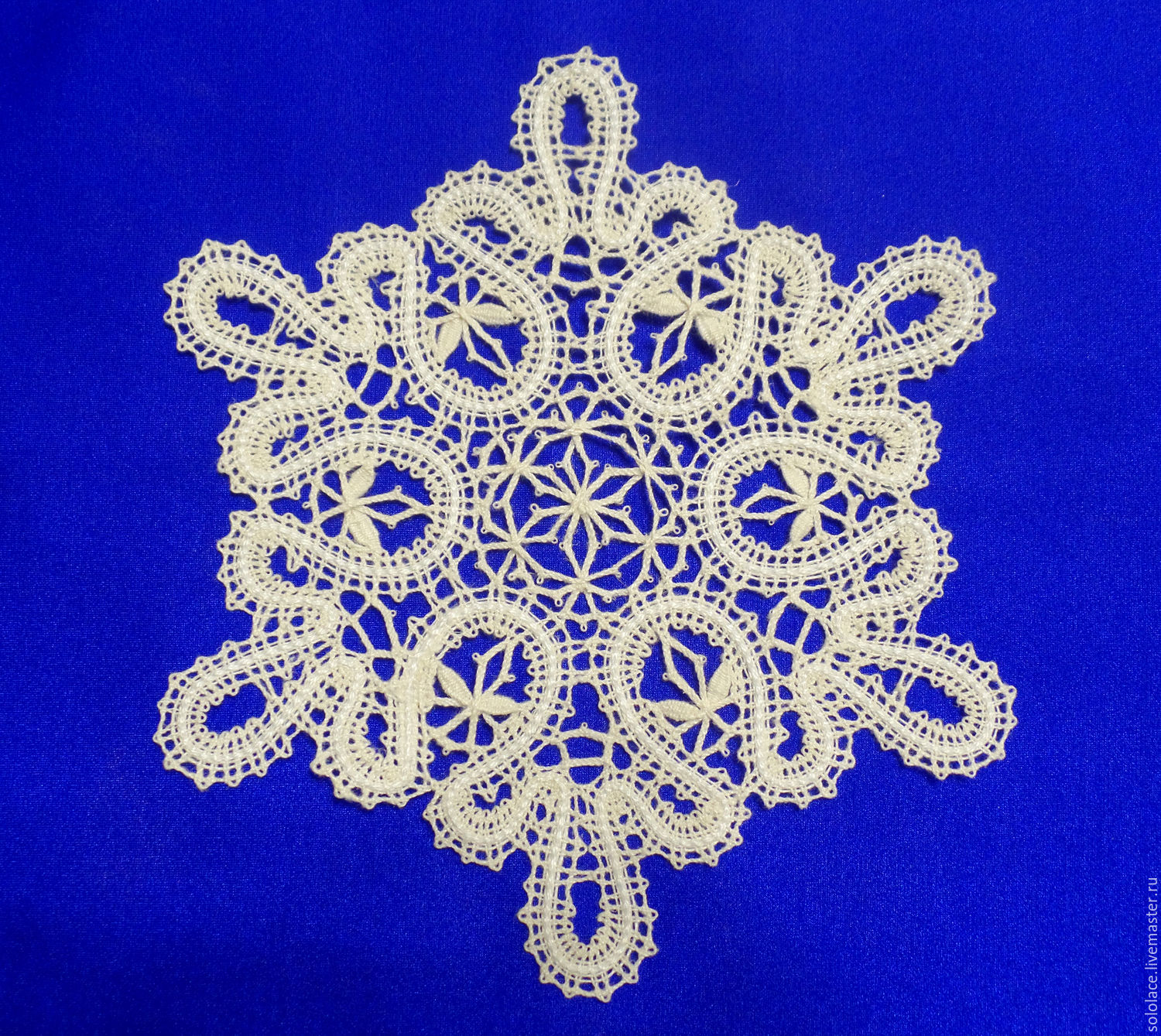 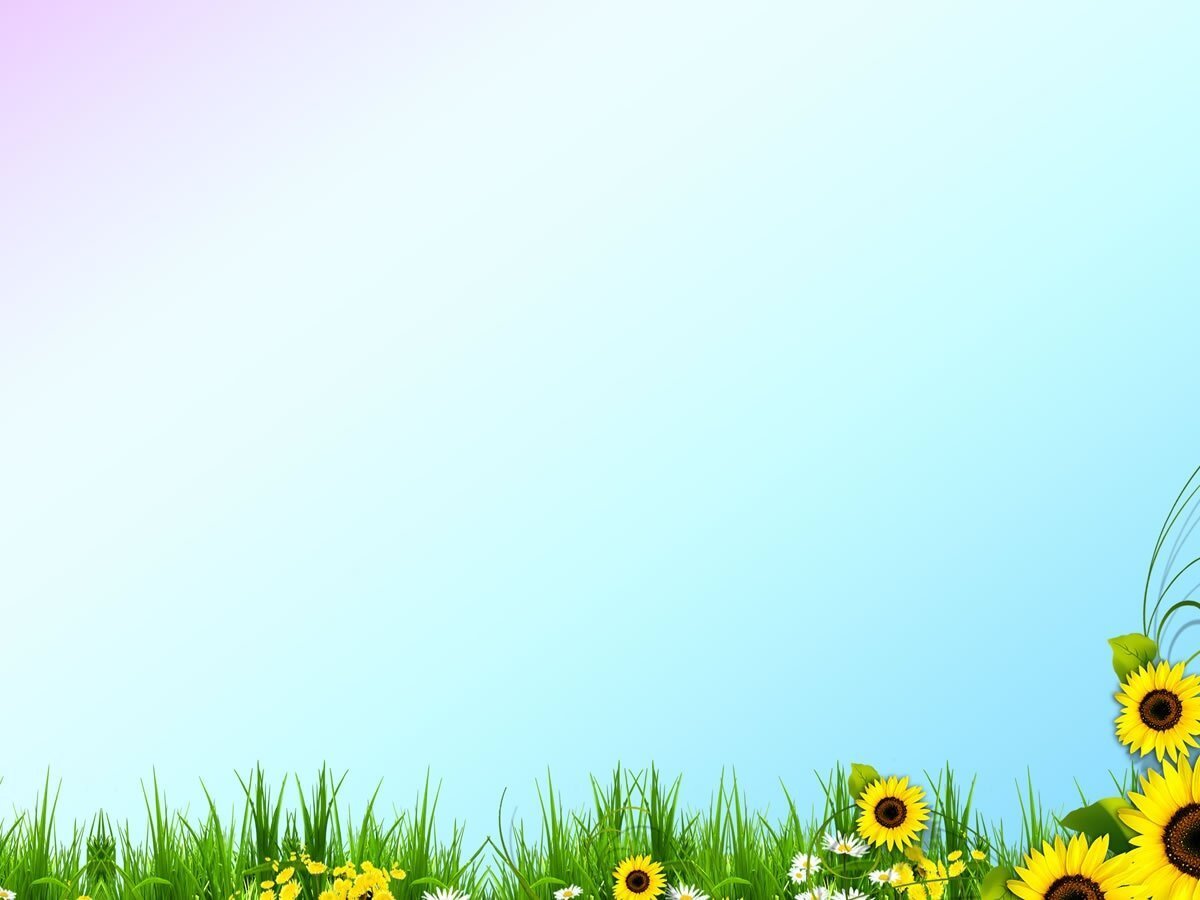